走走走
去臺灣
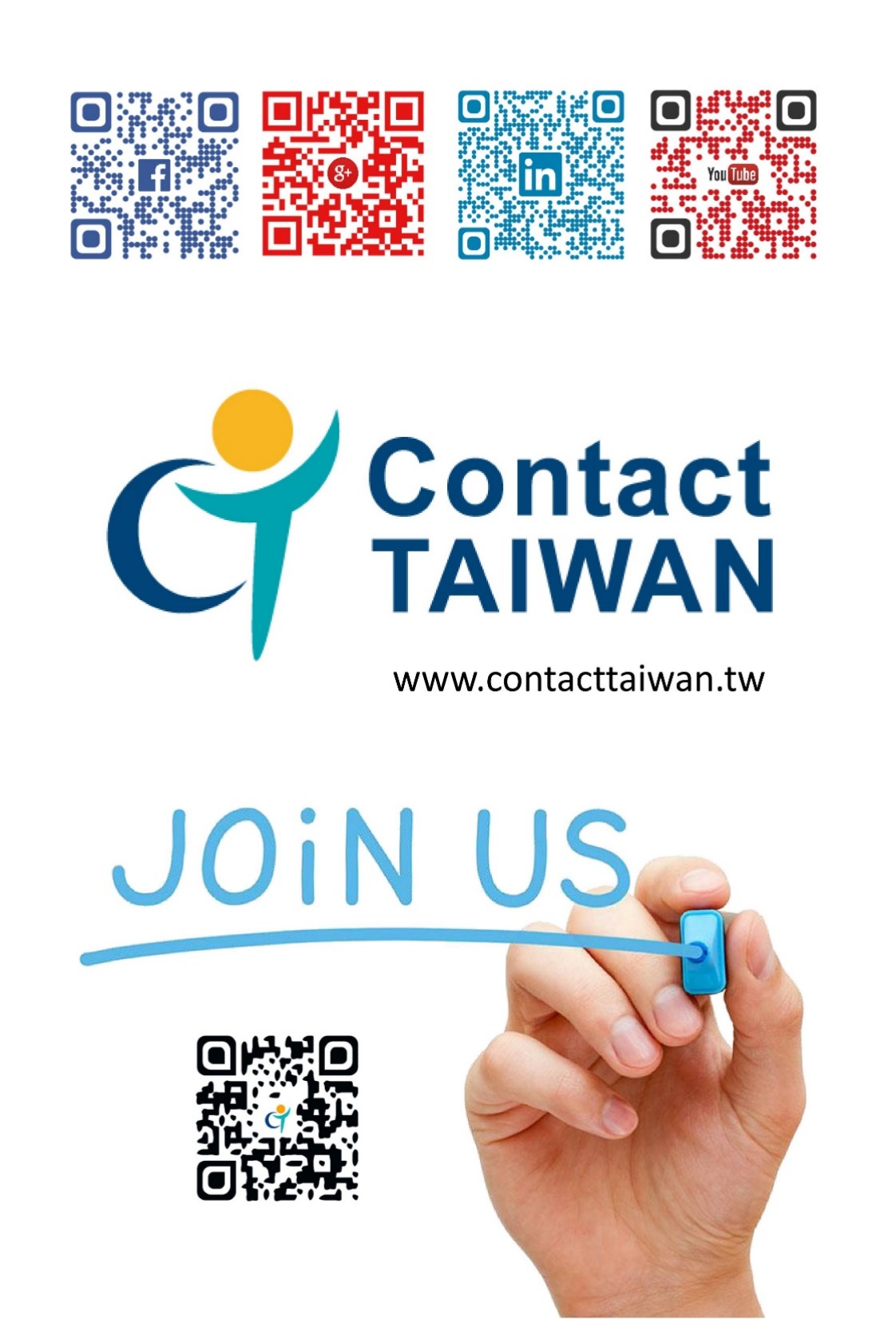 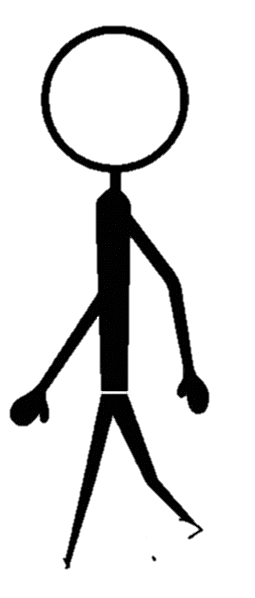 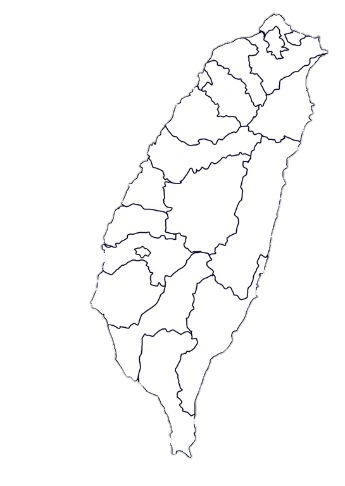 人才
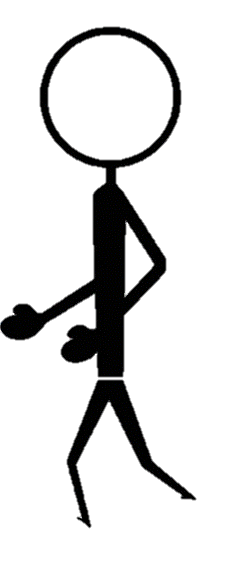 人才
走走走
去臺灣
走走走
去臺灣
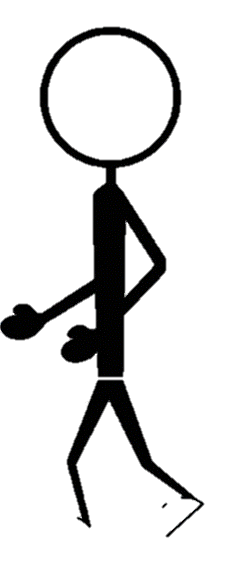 人才
走走走
去臺灣
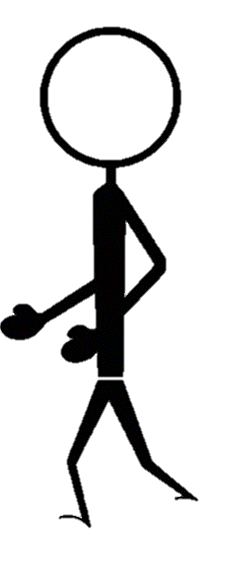 人才
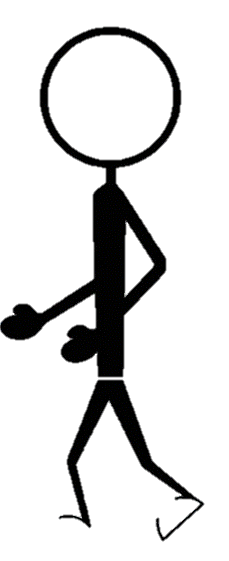 人才
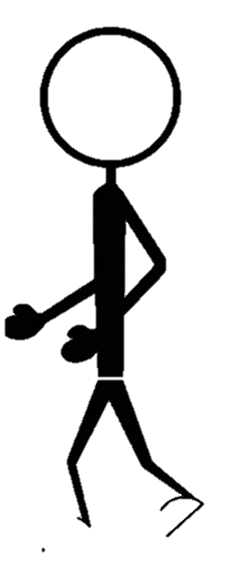 人才
走走走
去臺灣
1
人力規劃處20131212
你聽過「外國專業人才延攬及僱用法」(人才專法)嗎?
2017年10月31日經立法院三讀通過，2018 年 2 月 8 日正式生效
外國朋友有福囉!現在來台簽證、居留、健保、稅賦與退休規定都好棒棒。
歡迎來臺留臺一起打拼
2
「人才專法」有甚麼亮點?
For 外國專業朋友
1.從申請簽證到居留都便利
3.退休、生病都免驚 
台灣政府都看顧
2.爸媽小孩一起來，全家共享天倫樂
3
[Speaker Notes: 落實法規鬆綁建立友善環境提供線上平台倍增來臺人數]
我是「人才專法」下的人才嗎?
「外國專業人才」-
外國人從事專門性或技術性工作、核准投資或設立事業外國主管、學校教師、補習班外國老師、運動教練及運動員、藝術及演藝工作。 (就業服務法第46條第1項第1款至第6款)
高級
專業人才
特定專業人才
含自由藝術工作者
及補習班技藝教師
專業人才
4
「外國專業人才」可以…
來台工作
藝術工作者直接申請工作許可 (§10)
受聘補習班傳授專門知識或技術 (§6)
簽證&居留
「尋職簽證」可停留至6個月(§19)
取得永久居留許可後，無居留天數限制(§18)
高級
專業人才
特定專業人才
含自由藝術工作者
及補習班技藝教師
專業人才
5
「外國特定專業人才」享有金卡待遇
公告特殊專長(科技、經濟、文化藝術等)「外國特定專業人才」
可申請具工作許可、居留簽證、外僑居留證及重入國許可四合一「就業金卡」(個人工作許可) (§8)
外國特定專業人才聘僱，由最長3年延長5年可延期(§7)
6
「外國專業人才」來台─全家樂融融
家人妻小申請永久居留更方便：已取得永久居留外國專業人士，其配偶、未成年子女合法連續居留5年後可申請永久居留 (§16)

成年子女也可留臺：成年子女符合延長居留條件者，可申請個人工作許可。(§17)

海外家人探訪更便利：外國特定專業人才親屬探親停留簽證，由原本6個月延長至1年(§13)
7
「外國專業人才」來台─生活便利有保障
退休有保障
外國專業人士具永久居留適用勞退新制(§11)
公立學校專任外國教師獲得永久居留，也可選擇月退休金。(§12)
生病不擔心
外國專業人才配偶子女領有居留證明文件者，不受健保6個月等待期(§14)
納稅有優惠
外國特定專業人才來台前3年，薪資所得超過300萬元，超過部分折半課稅(§9)
8